Обзор состояния развития легкой промышленности в Казахстане
Сентябрь, 2022 год
Развитие обрабатывающей промышленности
трлн тенге
7 мес.
7 мес.
2022 г.
2021 г.
2021 г.
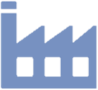 17,1
трлн тенге
9
трлн тенге
11,6
трлн тенге
+29,3%
ОБЪЕМ
ПРОИЗВОДСТВА
7 мес.  2021 г.
7 мес.  2022 г.
2021 г.
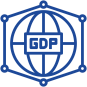 13,6
14
14
ДОЛЯ ВВП *
%
2
* Данные по доле ВВП за 1 полугодие 2021 и 2022 гг.
Структура обрабатывающей промышленности 
(7 мес. 2022 г.), трлн тенге
ОБРАБАТЫВАЮЩАЯ ПРОМЫШЛЕННОСТЬ 11 596,9
Металлургическое производство 	5 433,5
Машиностроение 1 583,6
Производство строй. материалов 579,9
Химическая промышленность 494,1  Готовые металлические изд. 189,3  Резиновые и пластмассовые изд. 215,1  Прочие отрасли МИИР
легкая промышленность 84,4
бумаги и бумажная продукция 64,2
производство мебели 35,9
деревянные и проб-е изд. 17,1
Отрасли МЭ, МСХ, МЗ 2 899,8
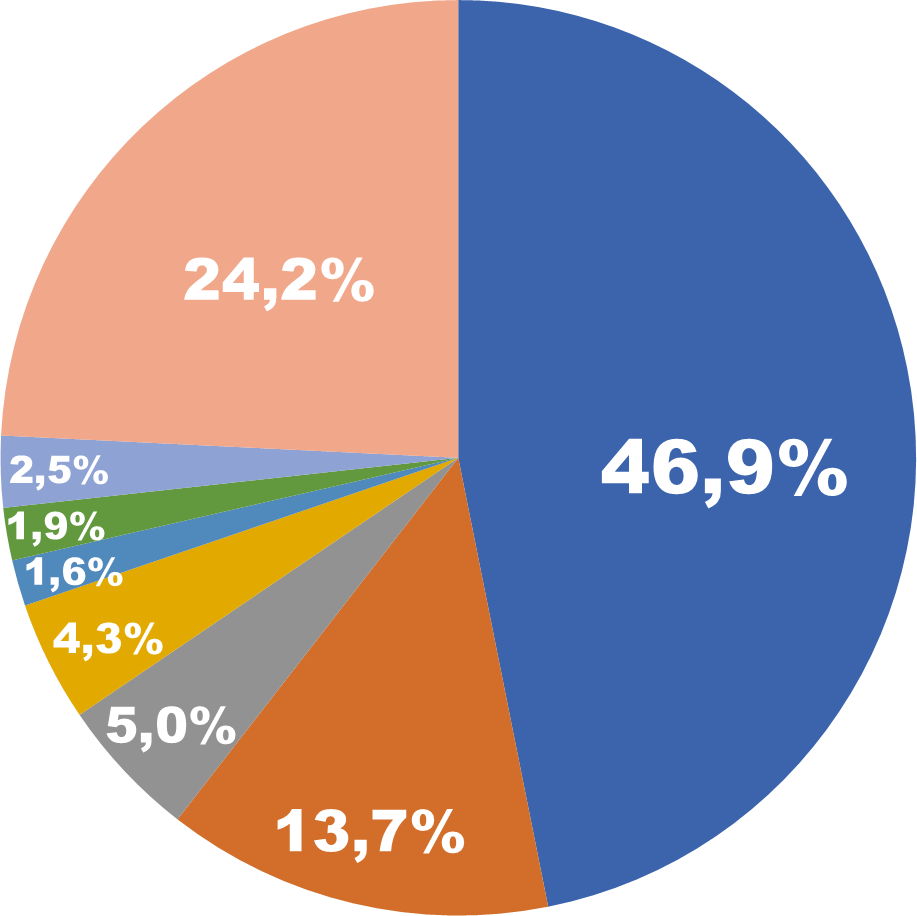 3
Какие инструменты поддержки мы предлагаем для проектов в легкой промышленности?
Финансирование через обусловленное размещение средств
Субсидирование ставки вознаграждения
Частичное гарантирование кредитов
К отраслям легкой промышленности относятся следующие подотрасли согласно ОКЭД:

13, Производство текстильных изделий
14, Производство одежды
15, Производство кожаной и относящейся к ней продукции
4
К отраслям легкой промышленности относятсяЛегкая промышленность
5
Валовой региональный продукт за 2010-2021 годы, млрд тенгеЛегкая промышленность
Доля легкой промышленности в обрабатывающей промышленности, млрд тенге
Доля легкой промышленности в ВРП,
млрд тенге
6
[Speaker Notes: Валовой региональный продукт производственным методом получается как разность между выпуском товаров и услуг в целом по региону с одной стороны и промежуточным потреблением – с другой, или как сумма добавленных стоимостей, созданных в отраслях экономики каждого региона. При этом объемы добавленной стоимости по видам экономической деятельности рассчитываются в основных ценах, то есть не включающих налоги на продукты, но включающих субсидии на продукты. Для расчета ВРП в рыночных ценах необходимо добавить чистые налоги на продукты и на импорт (налоги минус субсидии).]
Действующие юридические лица по состоянию на 1 августа 2022 г.Легкая промышленность
Действующие юридические лица, ед.
Доля 7% в обрабатывающей промышленности (19,0 тыс. ед.)
Всего 375 тыс. ед. действующих юридических лиц 
по состоянию на 1 августа 2022 г.
7
Статистические показатели сферы легкой промышленности в РКВРП в разрезе отраслей
Рост объема произведенного ВРП в легкой промышленности за 2021 год 
(в сравнении с 2020 годом)
В 9 регионах
рост объема производства ВРП в сфере легкой промышленности
ВРП в легкой промышленности за 2021 год – 95,0 млрд тенге
8
Объем продукции (товаров, услуг) в действующих ценах за 1993 – 2021 годыЛегкая промышленность
За 2021 год доля 0,9% в обрабатывающей промышленности (17,1 трлн тенге)
9
[Speaker Notes: Информационной базой для формирования показателей промышленной продукции (товаров, услуг) являются первичные данные общегосударственных статистических наблюдений промышленных предприятий, предприятий с вторичным видом деятельности «Промышленность», объемы произведенной продукции индивидуальными предпринимателями, крестьянскими или фермерскими хозяйствами, данные обследования по расходам и доходам в домашних хозяйствах.]
Объем продукции (товаров, услуг) в действующих ценах в разрезе регионов за 1993-2021 годыЛегкая промышленность
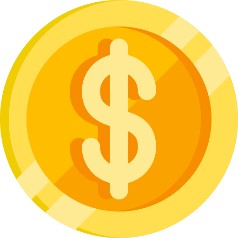 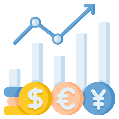 5,3 тг.	67,3 тг. 	146,7 тг. 	126,1 тг. 	146,6 тг. 	342,2 тг. 	430 тг.
1993	1996	2001	2006	2011	2016	2021
10
Объем продукции (товаров, услуг) в действующих ценах в разрезе регионов за 1993-2021 годыЛегкая промышленность
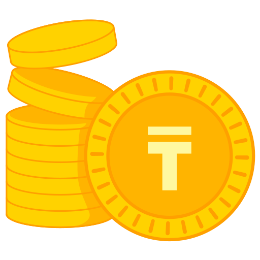 По Республики Казахстан 153,6 млрд тенге за 2021 год
11
Объемы и индексы промышленного производства за 2021 годЛегкая промышленность
Индекс промышленного производства
2021 г. в % к 2020 г.
Объем продукции, млн тенге
Объемы промышленного производства 17 121 млрд тенге 
Индекс промышленного производства 2021 г. в % к 2020 г. – 103,6%
в том числе:
Объемы легкой промышленности 153,6 млрд тенге (доля 0,4%)
Индекс промышленного производства 2021 г. в % к 2020 г. – 98,6%
12
Финансирование через обусловленное размещение средствОбусловленное размещение средств
На 01.08.2022 г.
*1009 заемщиков в Туркестанской области     
   590 заемщиков в Жамбылской области
Итого за весь период 2 954 заемщика
Итого за весь период 38,2 млрд тенге
13
ГП «ДКБ 2025»/НацпроектСубсидирование ставки вознаграждения по РК
На 01.08.2022 г.
Итого за весь период 354 проекта
Итого за весь период 68,1 млрд тенге
14
Механизм кредитования приоритетных проектов «Экономика простых вещей»Субсидирование ставки вознаграждения по РК
На 01.08.2022 г.
Итого за весь период 51 проект
Итого за весь период 12,6 млрд тенге
15
ГП «ДКБ 2025»/НацпроектЧастичное гарантирование по кредитам по РК
На 01.08.2022 г.
Итого за весь период 470 проектов
Итого за весь период 11,5 млрд тенге
16
Примеры поддержанных проектов
ТОО «Кокше City» – производство легких мешков из полипропилена
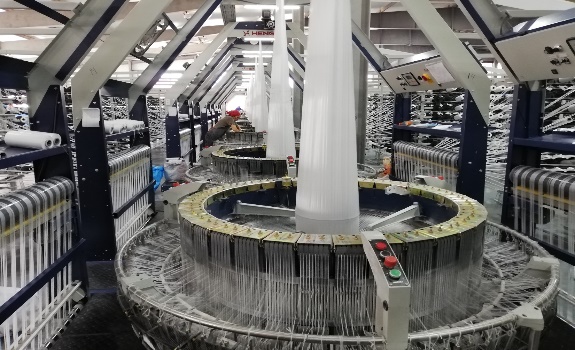 Проект
Сумма займа
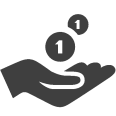 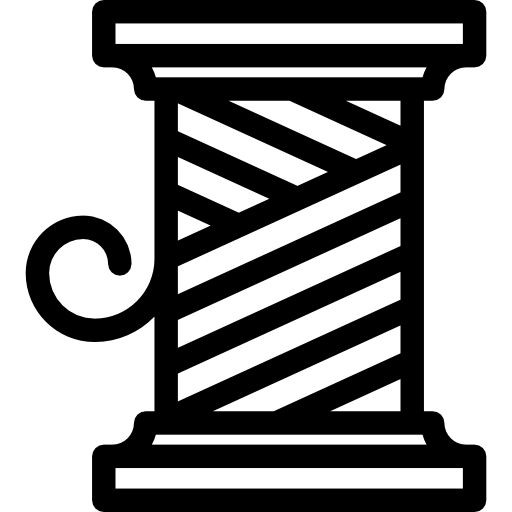 Приобретение оборудования
для производства мешков и новое строительство производственной базы
564 млн тг.
Ставка - 6%
Проект получил льготный кредит
ТОО «Әлем-БТ» – производство чулочно-носочных изделий
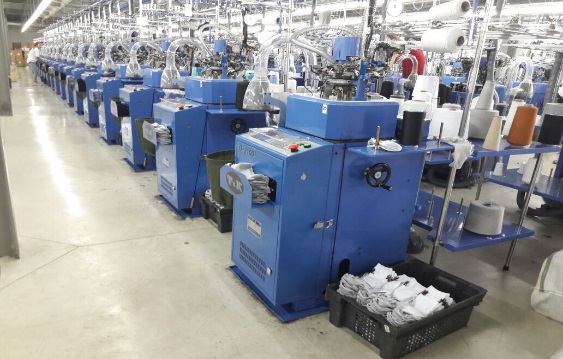 Проект
Сумма займа
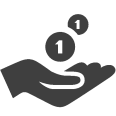 Строительство завода и закуп оборудования для производства по производству чулочно-носочных изделий
1 500 млн тг.
Ставка - 6%
Проект получил льготный кредит
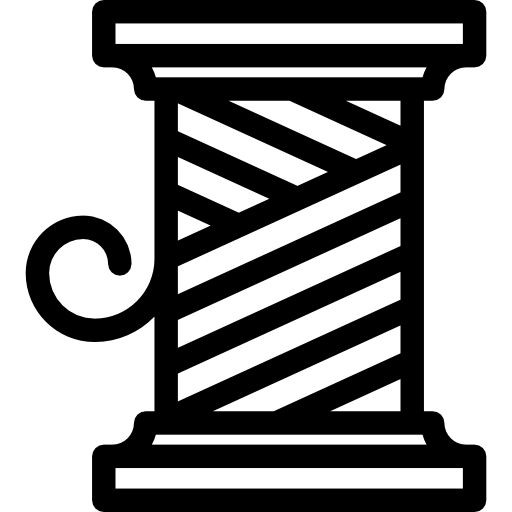 17
Лёгкая промышленность Международный опыт
Китай является производственной базой во всех трех секторах;
	В 2019 году Китай, крупнейший в мире производитель и экспортер легкой промышленности, его доля по всему миру в экспорте составляет 36%:
доля в экспорте готовой одежды составляет 29%; 
изделий из кожи доля в экспорте составляет около 37%.
	Индия и Бразилия реализуют 61 % мирового экспорта хлопка;
	Турция является вторым по величине производителем органического хлопка после Индии. Годовое производство хлопка в Турции составляет 900 тысяч тонн;
	Пакистан также имеет текстильную и швейную промышленность на основе хлопка, экспортируя недорогую готовую одежду и изделия из кожи;
	Бангладеш в основном производит и экспортирует готовую одежду;
18
Лёгкая промышленностьОсновные экспортеры текстиля и объемы экспорта (2019 г., млрд долларов)
19
Лёгкая промышленностьОсновные экспортеры одежды и объемы экспорта (2019 г., млрд долларов)
20
Лёгкая промышленностьОсновные экспортеры кожаных изделий и объемы экспорта (2019 г., млрд долларов)
21
Лёгкая промышленность ТурцииМеждународный опыт
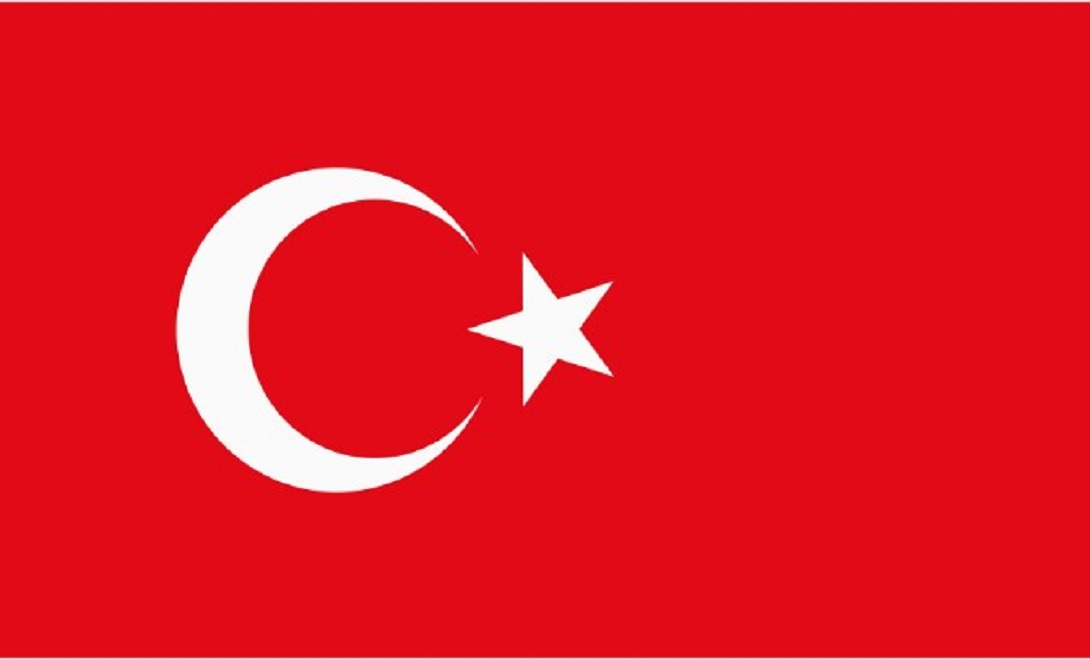 В 1933 году правительство организовало Sümerbank (с 2002 года Oyak Bank), кредитовавший строительство государственных прядильных и ткацких фабрик. Это способствовало увеличению объема производства легкой промышленности на 60%. В последующие десятилетия (1940-50 гг.) правительство Турции стимулировало развитие всего частного сектора, повышая пошлины на импорт товаров легкой промышленности, предоставляя программу кредитов предпринимателям и внедряя другие меры.

Получив кредиты от Всемирного банка реконструкции и развития и МВФ, в 1979 году Анкара поставила задачу создать собственные марки одежды и переместить предприятия легкой промышленности на юго-восток страны с менее дорогой рабочей силой. Благодаря этому резко возрос экспорт готовой турецкой одежды за рубеж. В 1995 году он составил около трети (29%) всего экспорта страны.

В 90-е годы на Турцию приходилось 3-4% всего мирового рынка одежды. Она стала одной из шести крупнейших экспортеров одежды в мире и вошла в топ-десятку мировых текстильных лидеров по объемам выработки пряжи и текстиля.

На сегодняшний день Турция — одна из ведущих стран с развитой текстильной промышленностью. Занимая 1-е место в Европе по производству хлопка, турецкая легкая промышленность не испытывает проблем с сырьем, превращая страну в одного из лидеров по производству текстиля, в частности ковров. 99% всех ковров в Турции изготовлены вручную, особенно женщинами в их домах или на производстве. Доход страны от экспорта ковров в 2021 году составил $3,45 млрд Турция занимает первое место в мире по экспорту ковров.
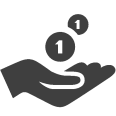 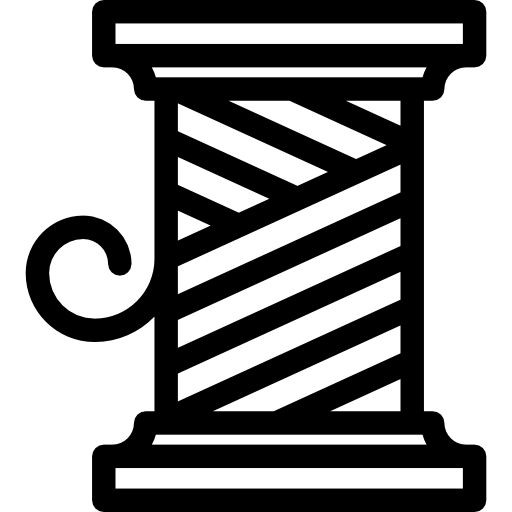 22
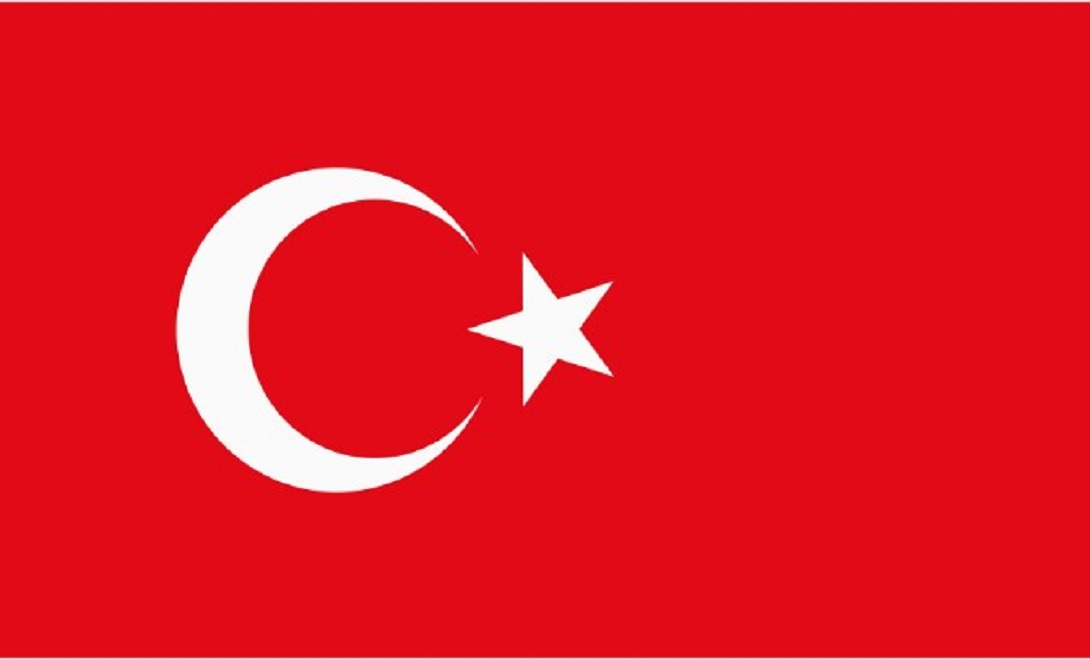 Лёгкая промышленность ТурцииМеждународный опыт
23
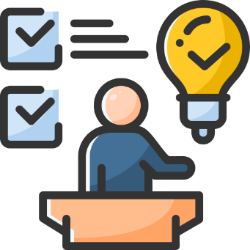 Выводы
Лёгкая промышленность
Для создания конкурентной среды, необходимы следующие условия:
Проблемы в отрасли Казахстана:
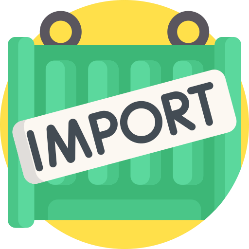 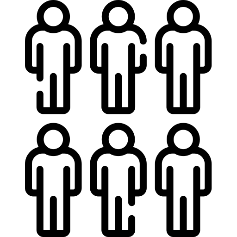 Зависимость от импорта сырья. Большая часть сырья и материалов, используемого в производстве, поставляется из других стран
Низкие затраты на рабочую силу (субсидирование з/п)
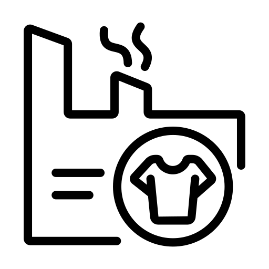 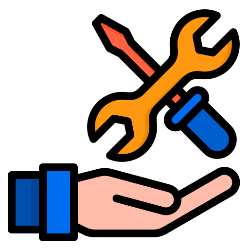 Строительство крупных фабрик
Дороговизна производства и отсутствие оборудования
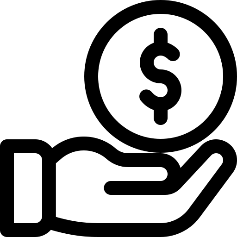 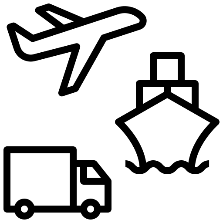 Теневой импорт продукции лёгкой промышленности
Льготное кредитование
24
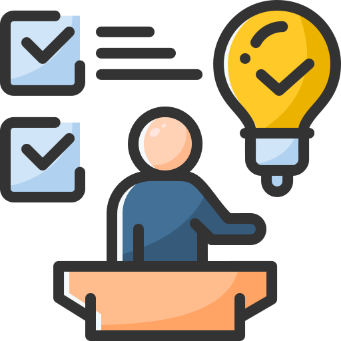 Выводы
Лёгкая промышленность
Для развития легкой промышленности в РК предлагается:
Создания специальных экономических зон производства готовой продукции в регионах с низкой стоимостью труда с полной производственной цепочкой, в том числе за счёт предоставления налоговых льгот для резидентов кластера, субсидий по кредитам на реализацию проектов по развитию производства.
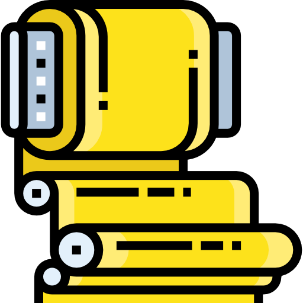 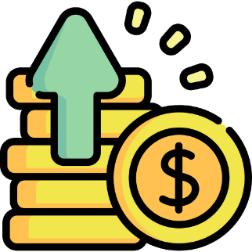 Создание отдельного направления/программы на поддержку легкой промышленности аналогично ЭПВ и траншам НФ РК, с условием направления выделенных средств на инвестиционные проекты
Уменьшить административные барьеры, создать дополнительные меры стимулирования граждан и предпринимателей для добровольного выхода из теневой экономики, совершенствование таможенного администрирования, чтобы снизить объемы ввоза нелегальной и контрафактной продукции, для развития добросовестной конкуренции на рынке товаров легкой промышленности
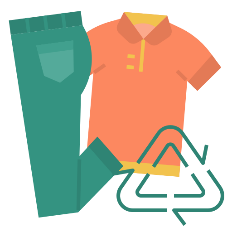 25
Информация подготовлена 
аналитической службой Фонда «Даму»
Куратор Департамента – Сарсекеев Фархат Кайнарович (вн. 1002) (Заместитель Председателя Правления )
Директор Департамента – Нурсеитова Айгуль Муратбековна (вн. 1701)
Менеджер – Сатаев Азамат Мураталиевич (вн. 1703)